Послушайте стихотворение. О чём оно? 
Всем нам при общении
Поможет обращение.
К людям, звездам или птицам
Можно смело обратиться
Только, друг, не забывай:
Запятые расставляй.
От большой буквы к маленькой.
рнОиебаще
Тема урока
Обращение
Цели урока:
Знать, что такое обращение
Уметь находить обращения в предложениях, использовать обращения в речи, расставлять знаки препинания в предложениях с обращениями
Что такое обращение?
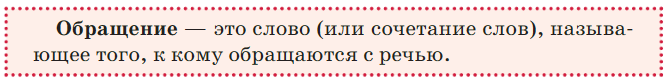 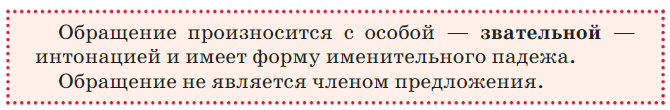 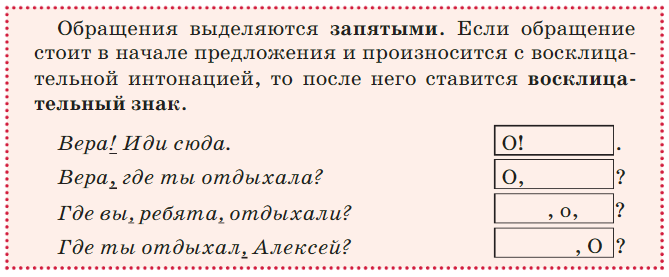 Прочитайте правило и ответьте 
на вопросы:
Что такое обращение? 
Какой частью речи может быть выражено обращение? 
Какая часть речи не может быть обращением?
Почему обращение в предложении не подчёркивают?
Запишем правило схематично в словарь 
в раздел «Синтаксис»
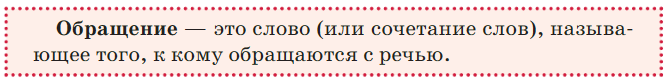 Местоимение не является обращением.
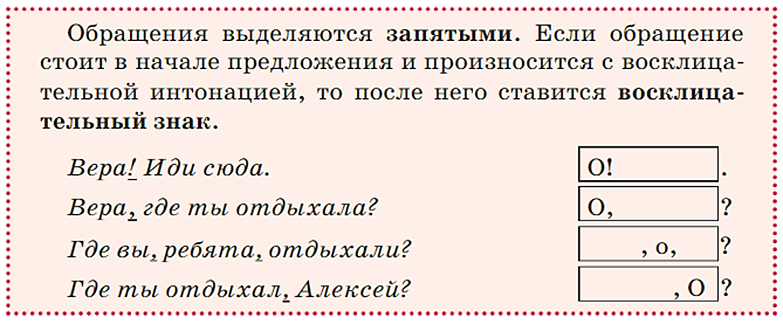 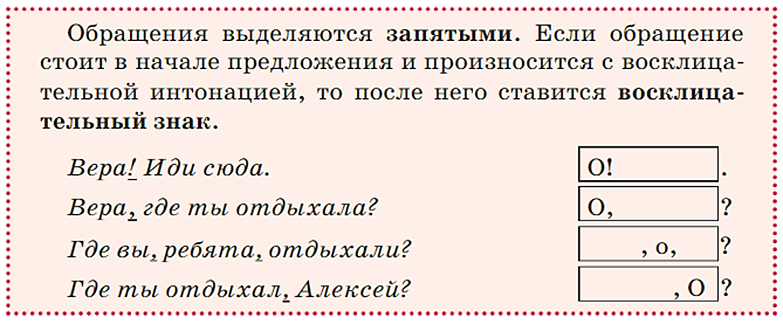 Упражнение 896
Переставьте обращения в середину и в конец предложений. Запишите, выделяя обращения нужными знаками препинания.
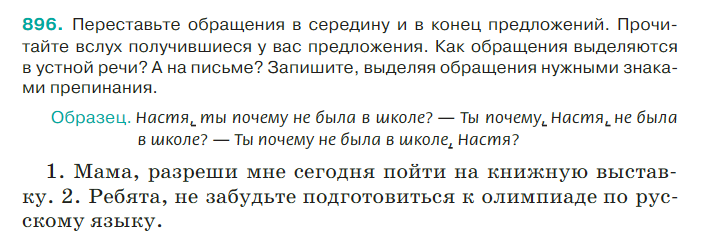 Физкультминутка
Самостоятельная работа.
Перед вами карточки с предложениями. Расставьте знаки препинания , найдите обращения.

• Друзья я радуюсь вашим успехам.
• Скажи Незнайка какая муха тебя укусила.
• Становись на бочку и читай стихи Цветик.
• Братцы что он про меня сочиняет?
Фонетическая дуэль
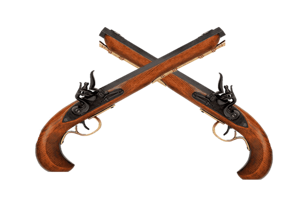 Фонетическая дуэль
Выполните фонетический анализ слова сильные
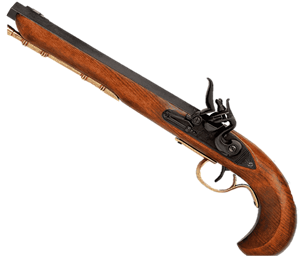 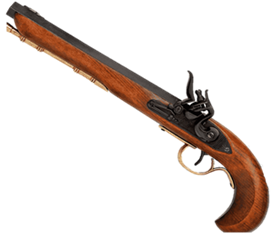 Почему Е даёт два звука?
Ответьте на вопросы:
1.Что нового вы узнали на уроке?
2.Что такое обращение?
3.Какое задание было самым интересным?
Домашнее задание: упр. 898